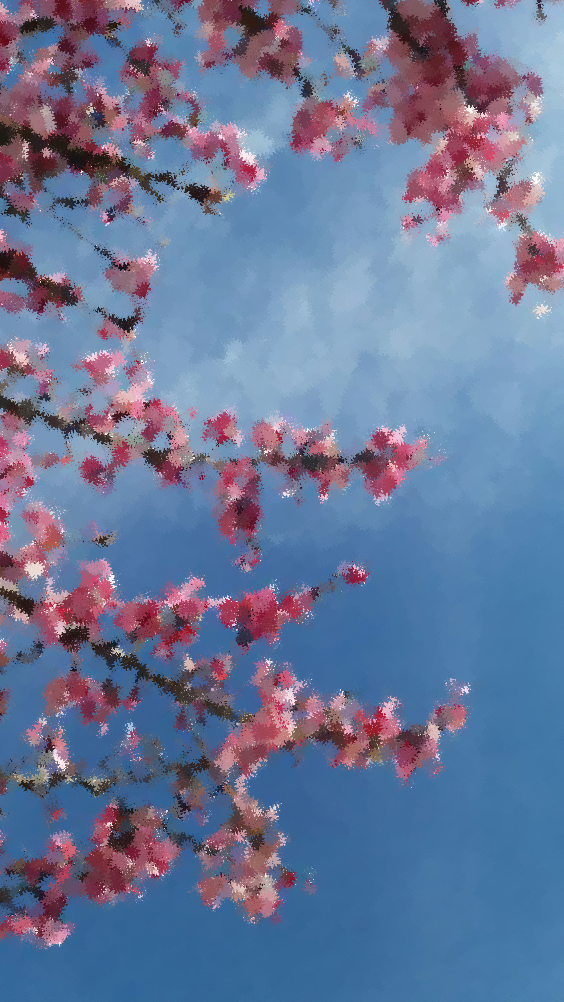 Actividades que realizan las educadoras dentro del aula
Alma Delia Urdiales Bustos
Jessica Anahí Ochoa Ramos 
Fernanda Mayte Cruz Castro
Sofia Carolina Zúñiga Hernández
Fernanda Jaqueline Aguilar Rodríguez
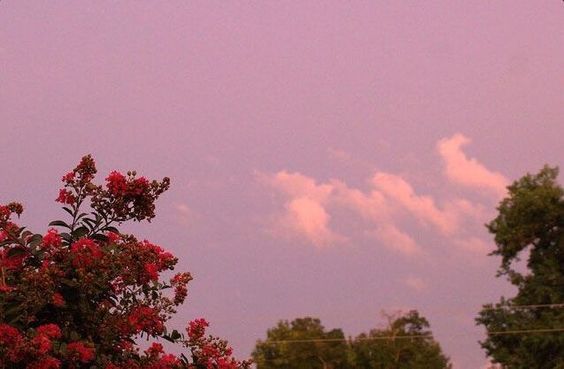 Identificar Letras
Una herramienta importante son los portadores de texto, se podría decir que gracias a las imágenes y símbolos los niños relacionan la letra con la ilustración que se les presenta ya que ellos tienen cierto conocimiento previo de casa.
Y estos se pone en practica con ciertos ejercicios para que así pueda llegar a identificar las letras.
Ej.
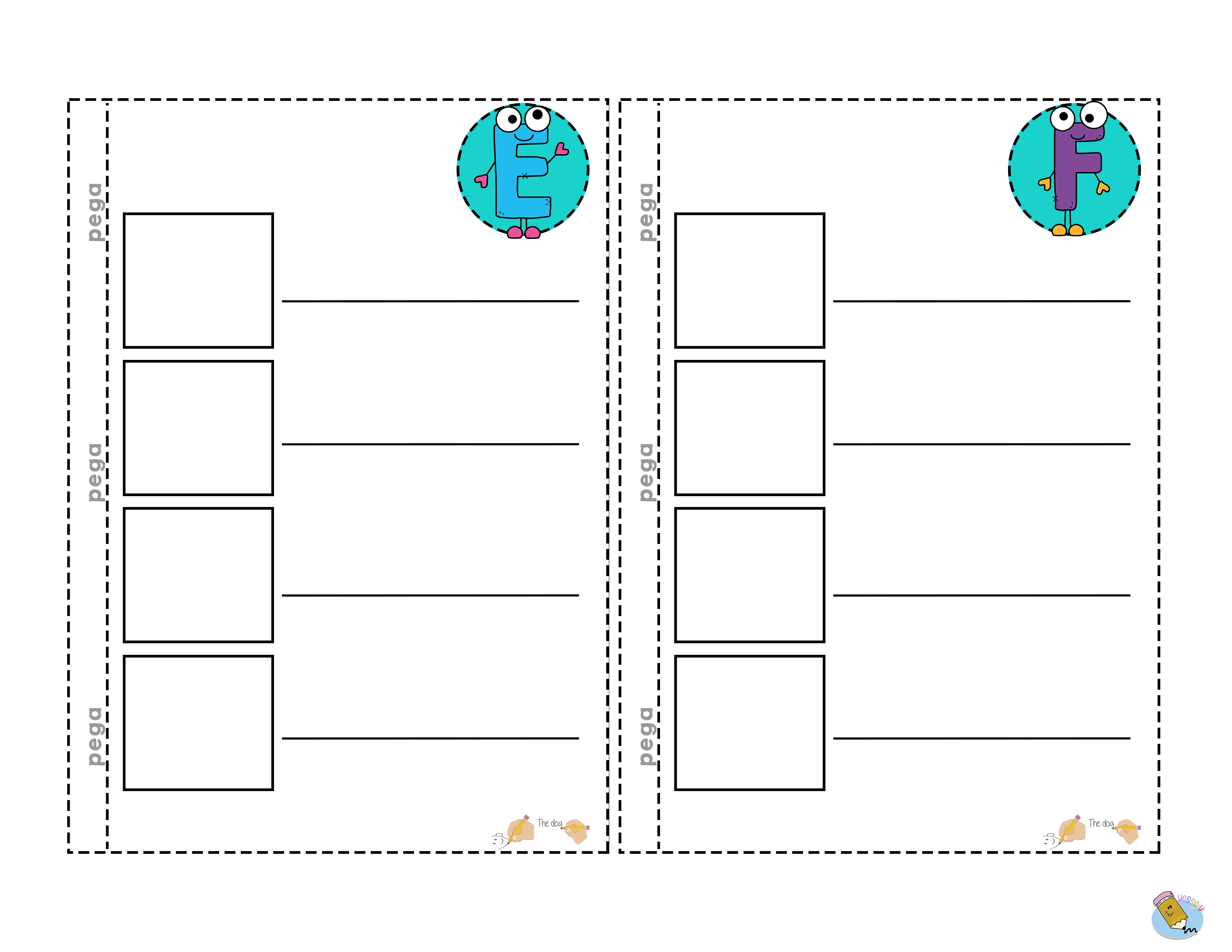 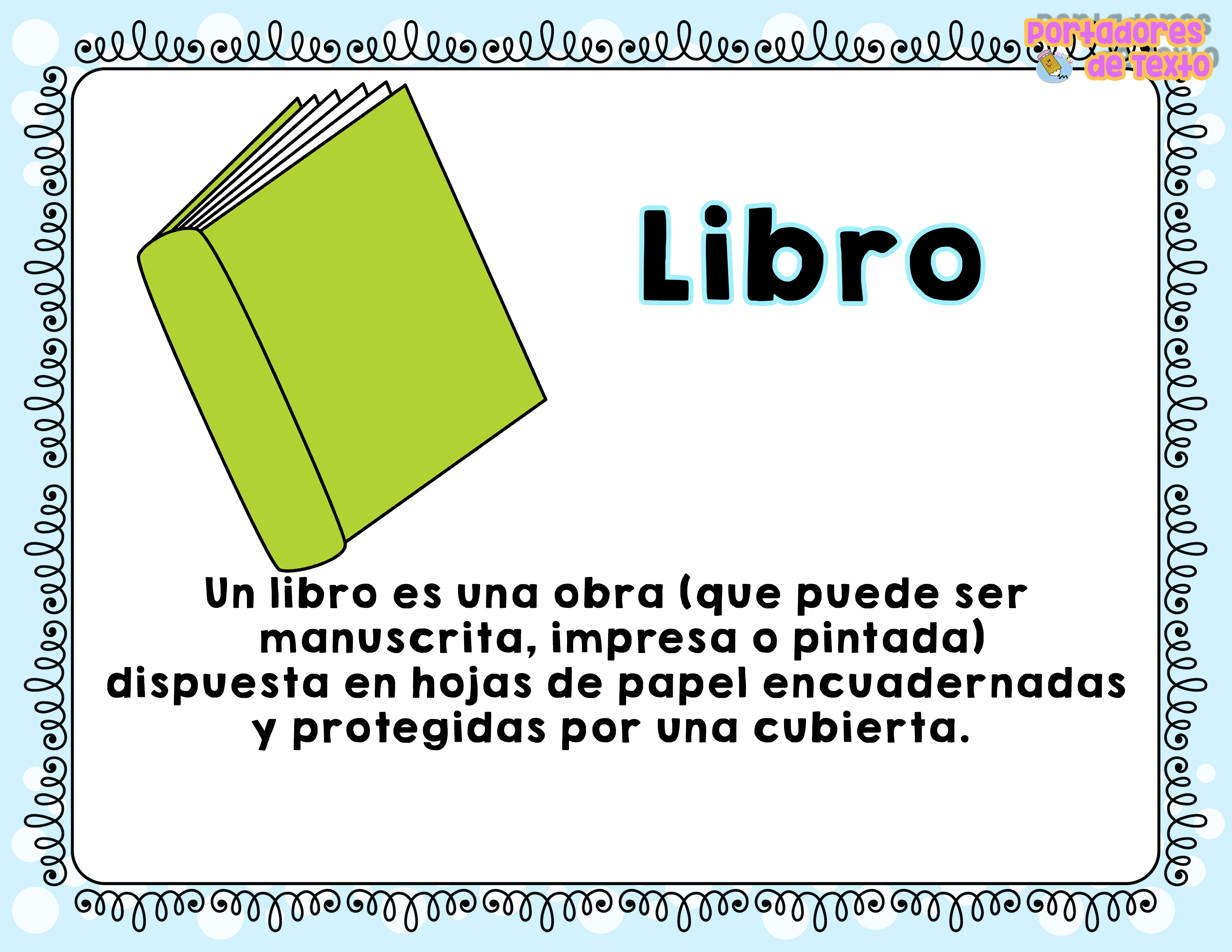 NOMBRAR OBJETOS
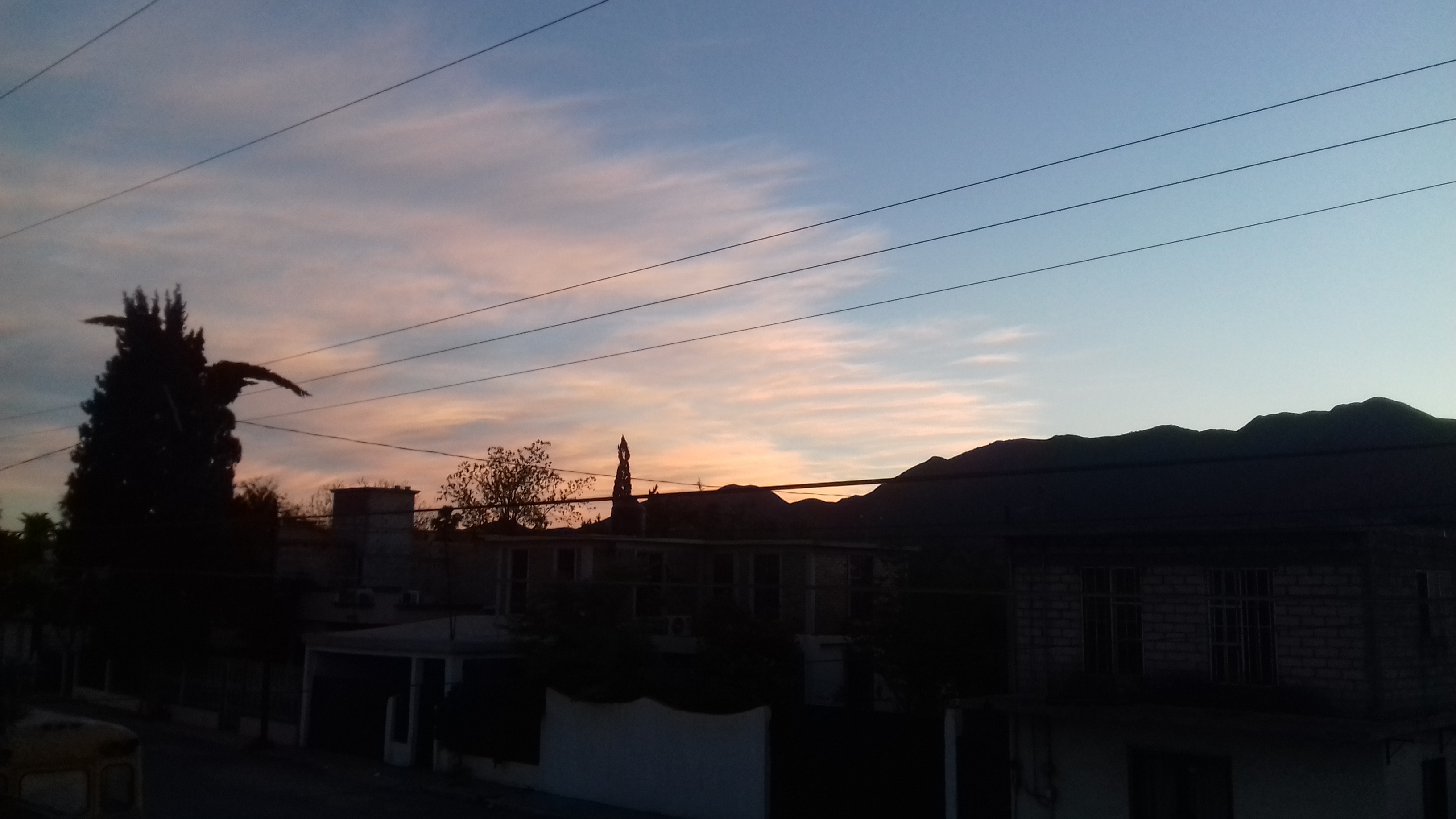 Expresiones y recuerdos. Las palabras son poderosas, y el lenguaje es uno de los mayores logros de la humanidad. Nos ayuda a comunicarnos y a entender el mundo. Nada más nacer, nuestra curiosidad es infinita, pero nos falta el lenguaje y tenemos que aprender todas las palabras, memorizarlas, describir su significado y relacionarlas con objetos,
Los bebés nacen predispuestos para su uso y aprendizaje, pero tienen que memorizarlas, descubrir su significado y relacionarlo con objetos físicos, con actos, con recuerdos…
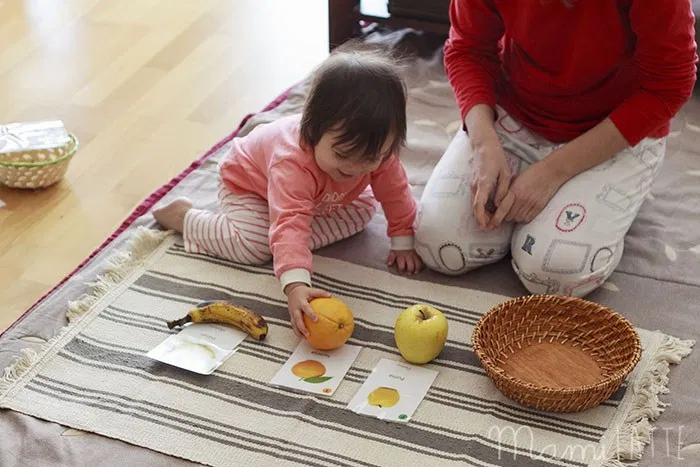 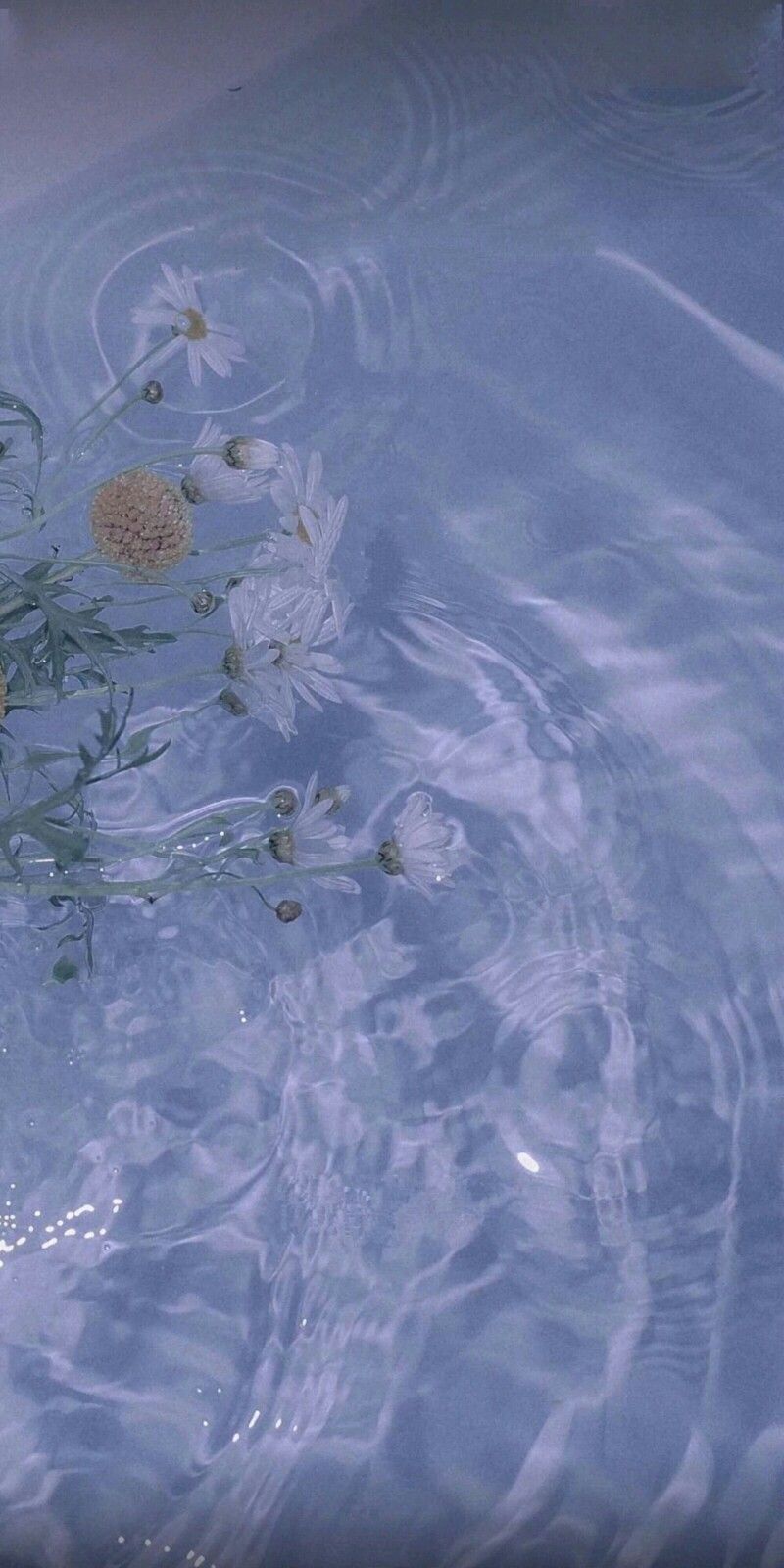 Desarrollo Intelectual
Los infantes pueden nombrar a personas familiares y objetos. Mantienen su atención por muy corto tiempo. Son curiosos. Usan la palabra "NO" frecuentemente. Señalan los objetos que quieren. Nombran partes del cuerpo y fotos familiares. Pueden imitar sonidos de animales. Los infantes pueden usar los pronombres "yo" y "mío." Pueden sostener un lápiz y garabatear. Pueden combinar dos palabras para formar una oración básica. Pueden usar objetos y cosas para lo que se han hecho. Ellos empiezan a incluir a una segunda persona en sus juegos simulados.
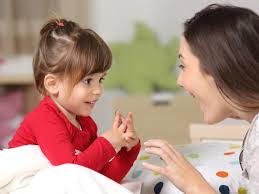 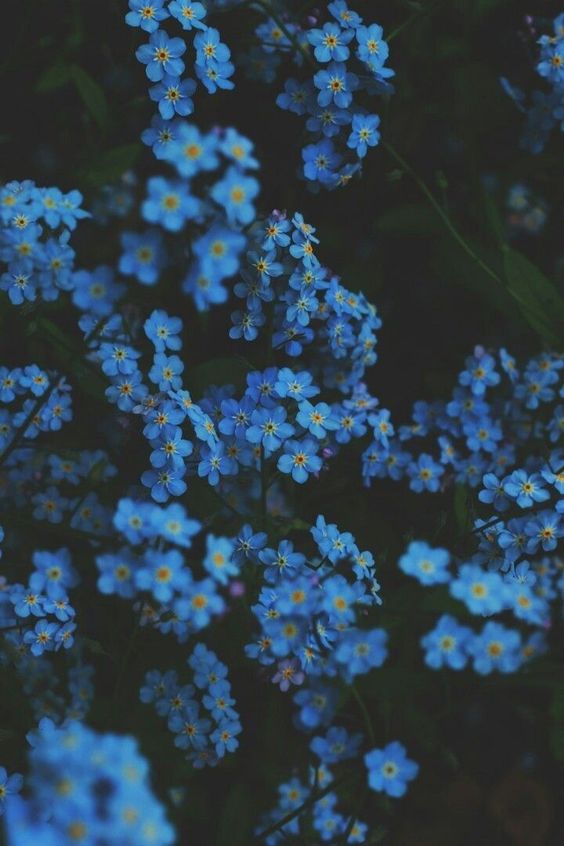 Ordenar imágenes en una narración
Esta actividad se trata de poner en orden una serie de dibujos o fotografías que permite a los niños mejorar su capacidad de ordenar secuencias y por tanto de estructurarse mejor mentalmente.
 Al trabajar con este tipo de actividad los ayudamos a:
comprender que las situaciones tienen un orden, primero se hace una cosa y luego otra y las consecuencias que puede tener.
desarrollar su atención y su percepción visual y estimular su inteligencia
Por ejemplo:
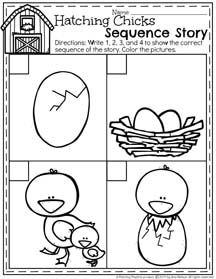 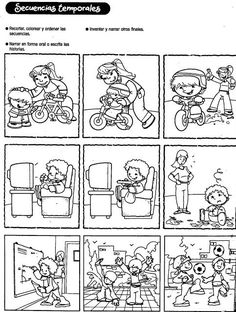 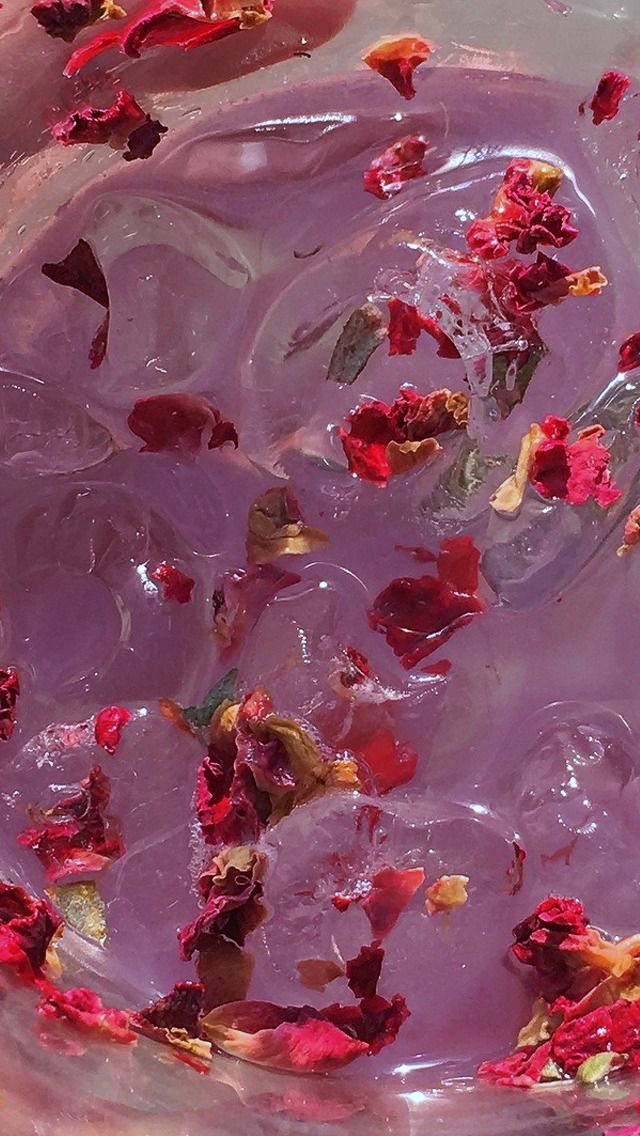 Adecuar diálogos formales e infórmales
A veces se nos olvida que los pequeños sobre todo si son hijos propios, tienen un tipo de pensamiento muy concreto, mientras que los adultos tendemos a expresarnos con términos más vagos y abstractos
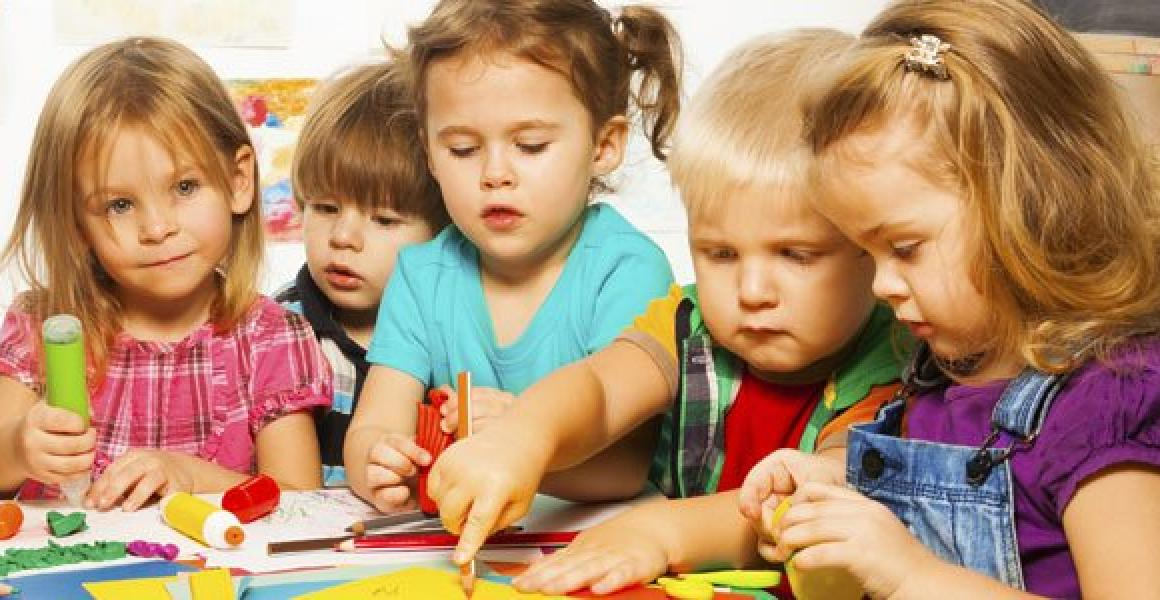